World War II: Life at Home
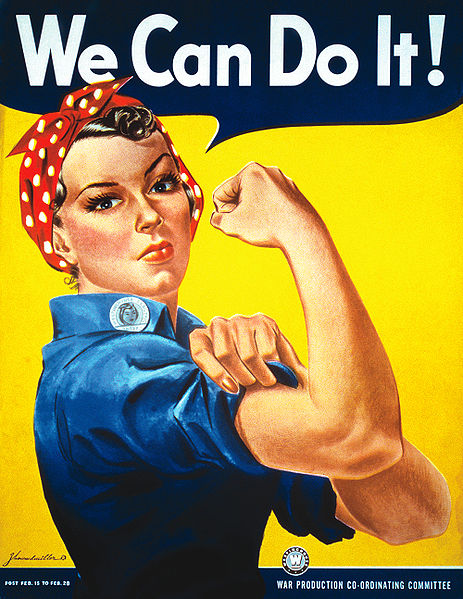 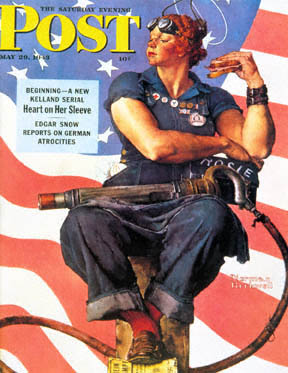 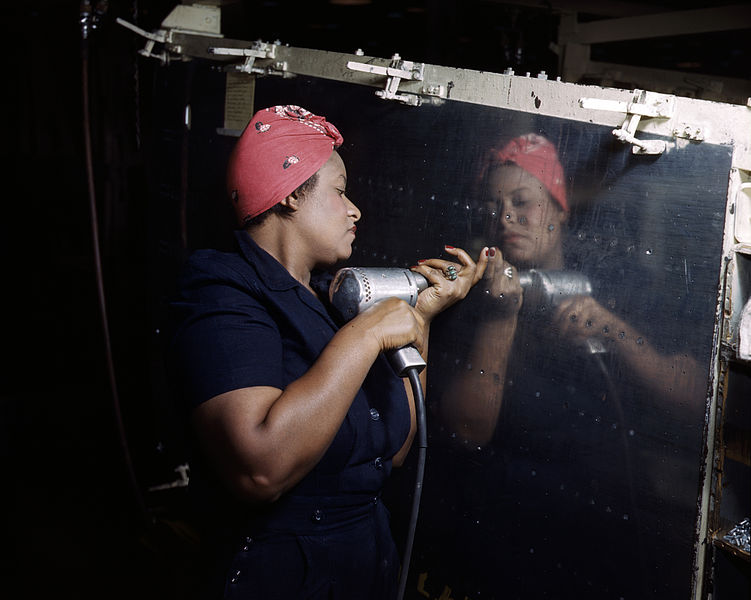 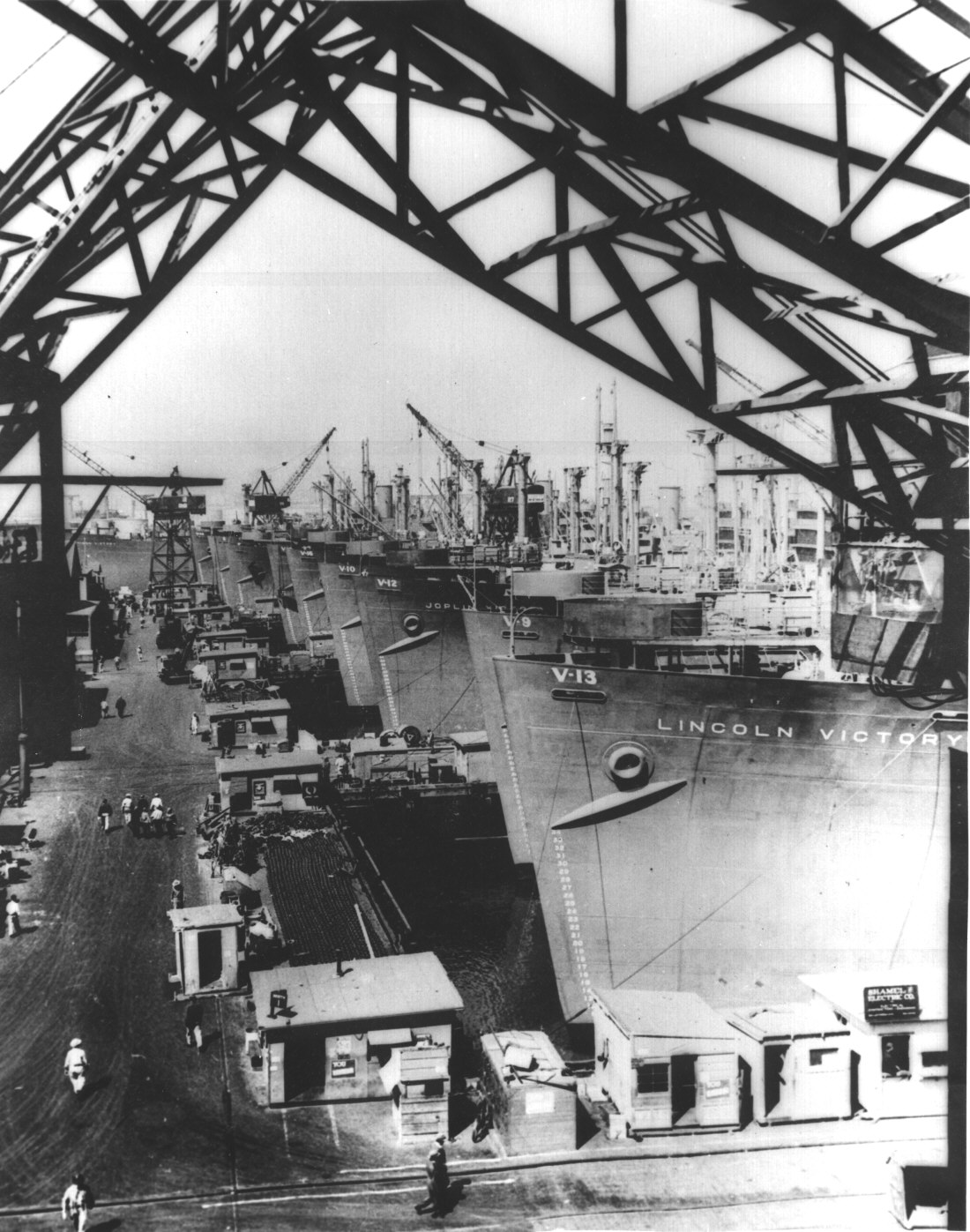 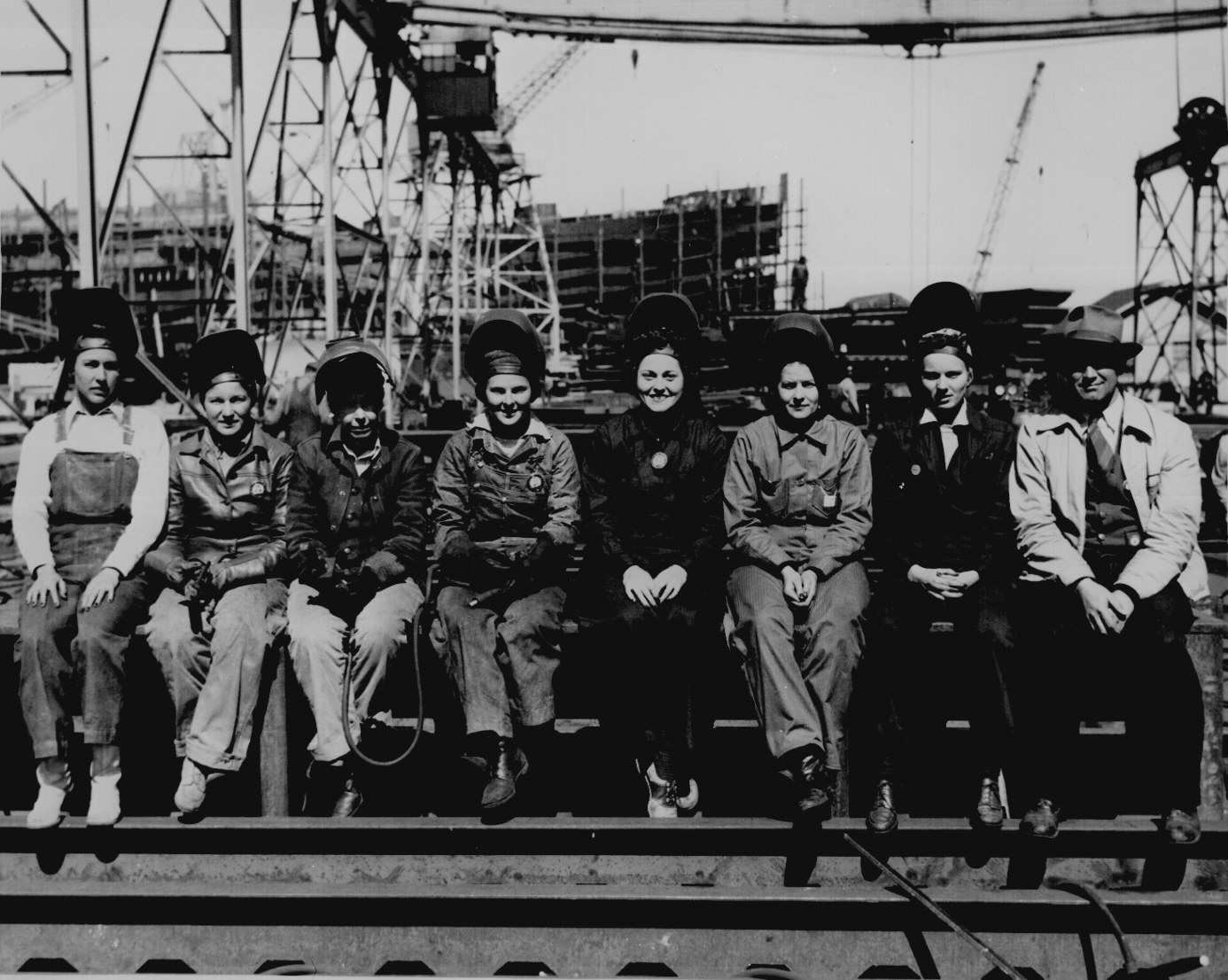 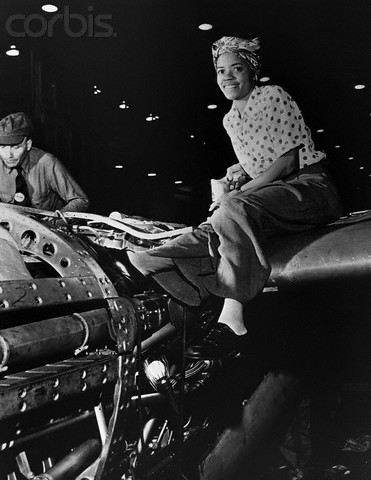 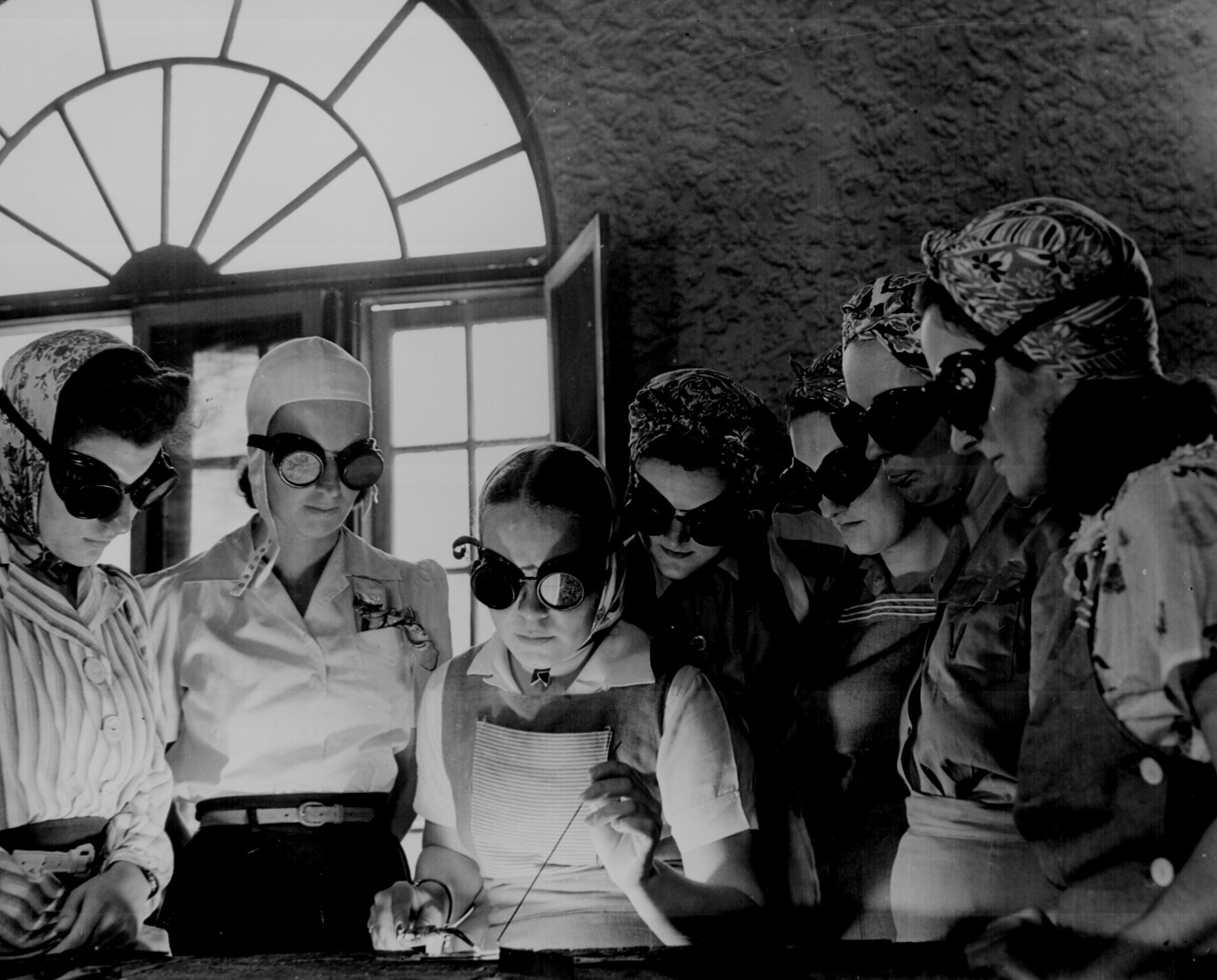 Grooming Nose cones for A-20 Bombers
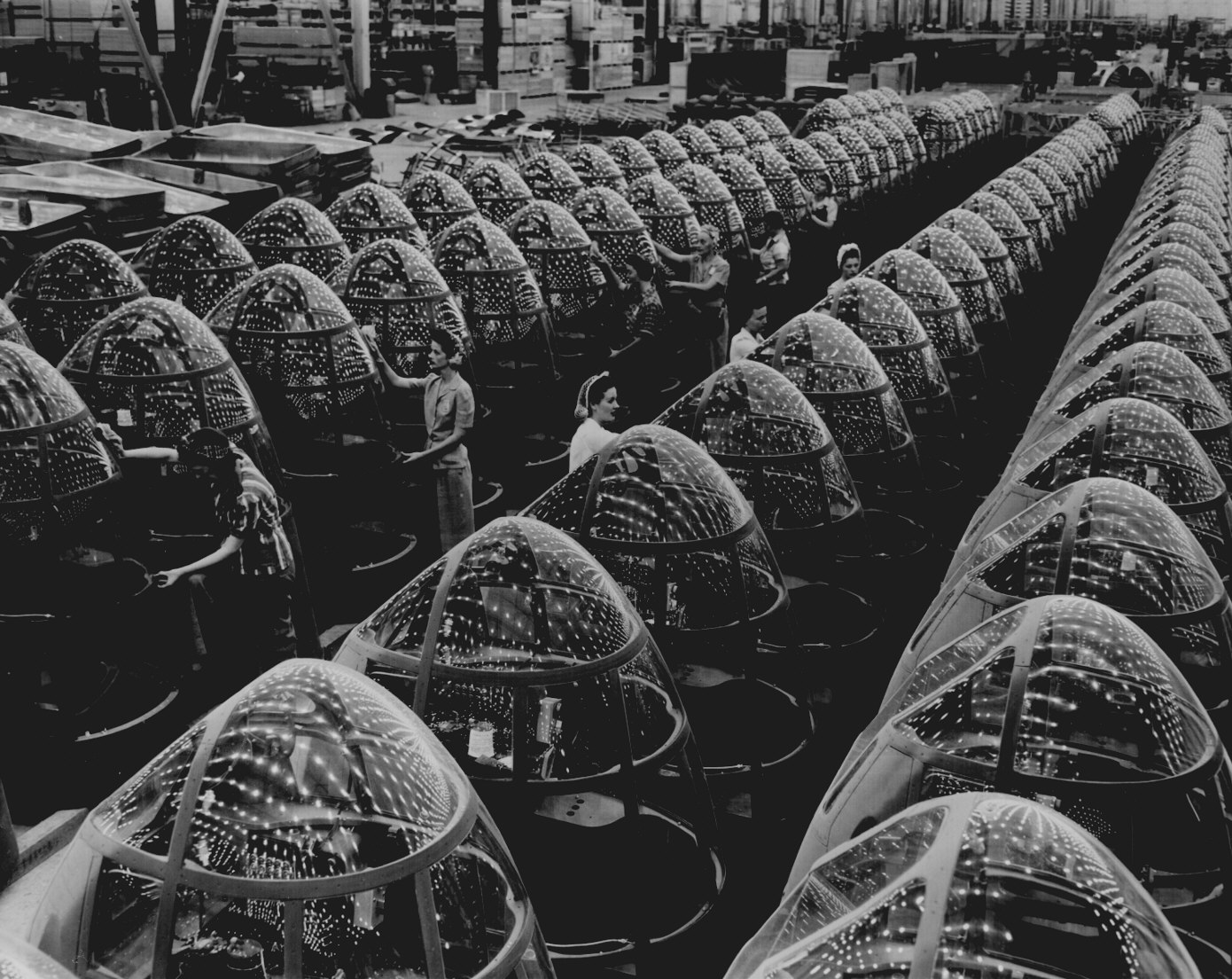 Sugar Rationing
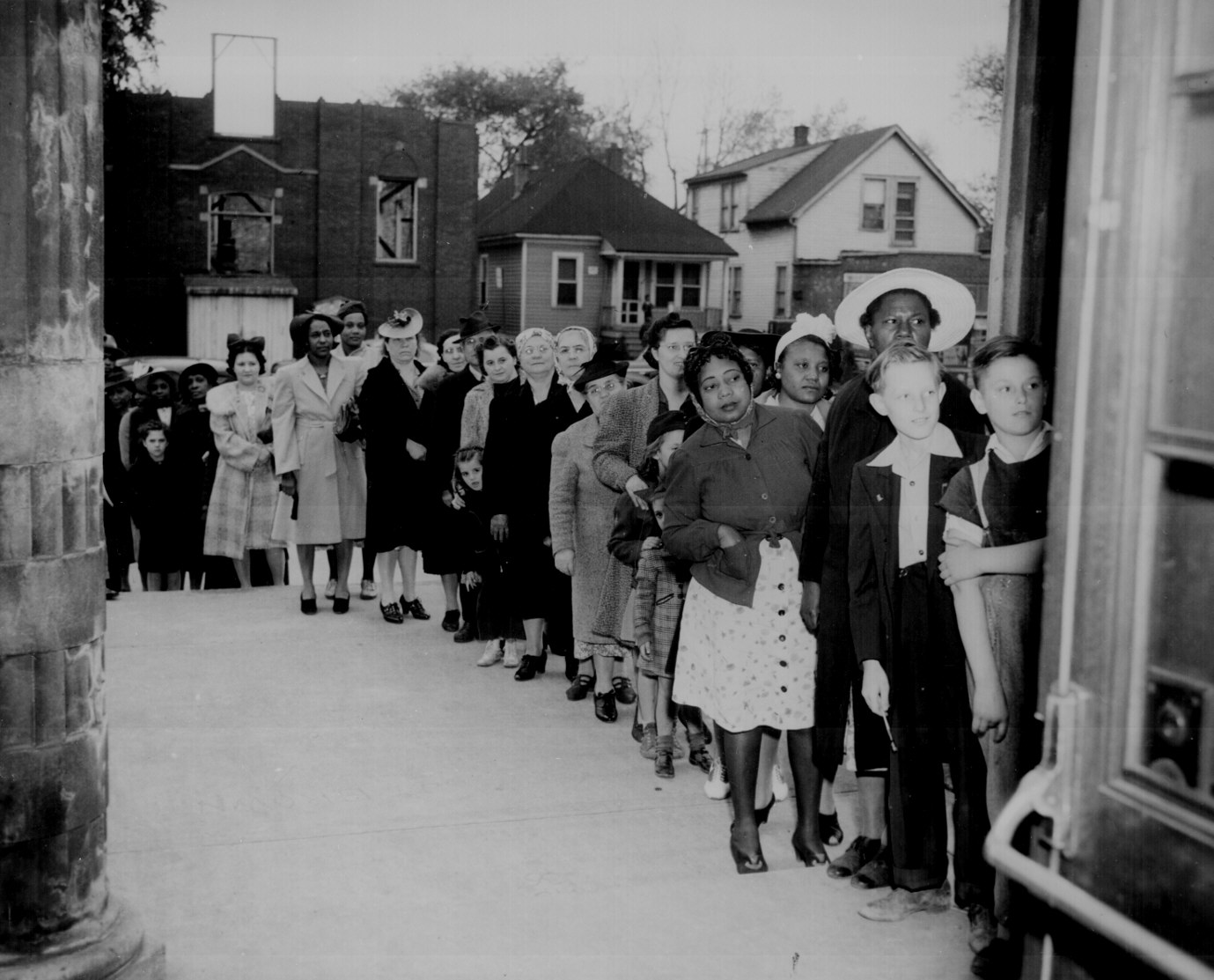 Receiving his first ration book
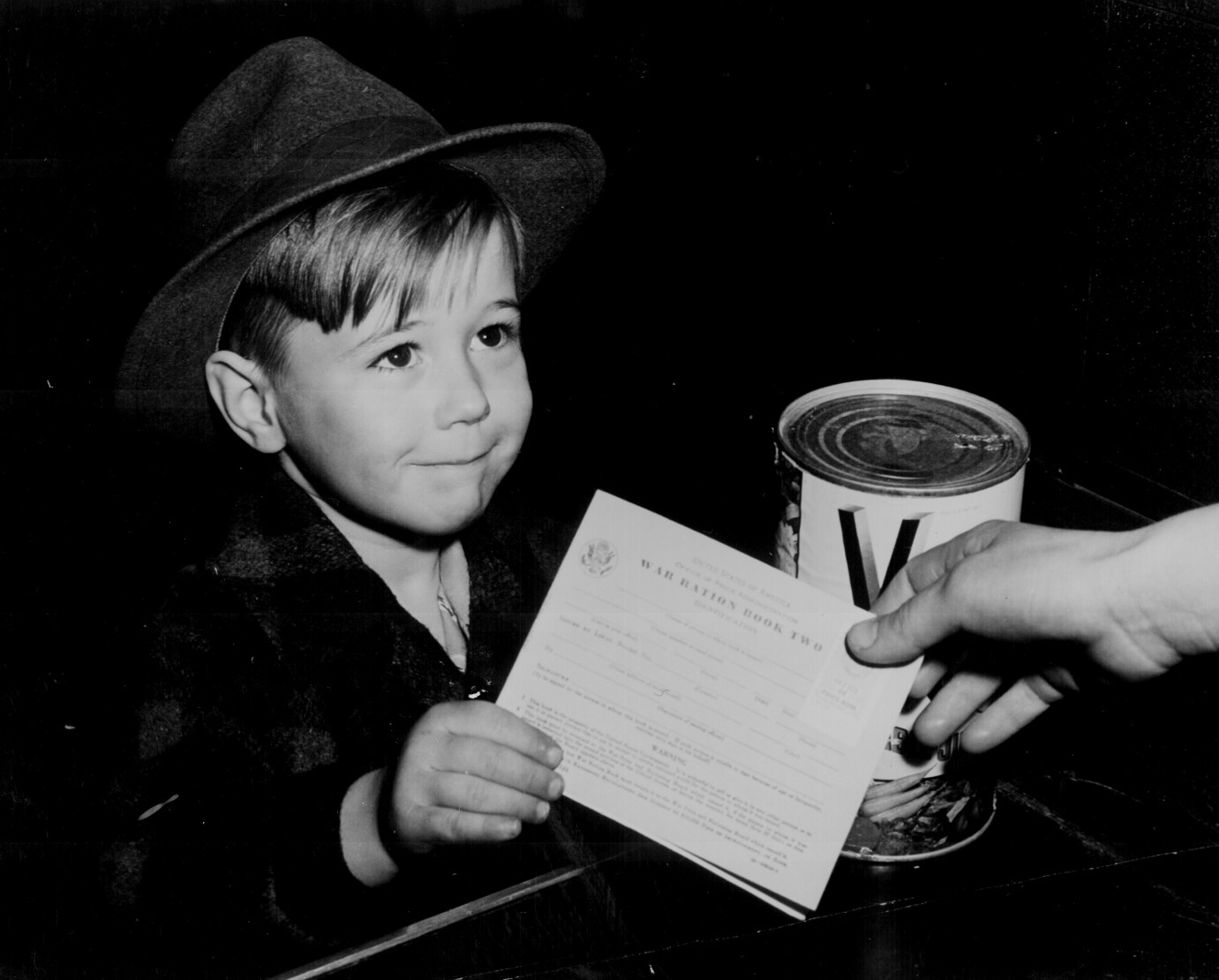 Victory Gardens
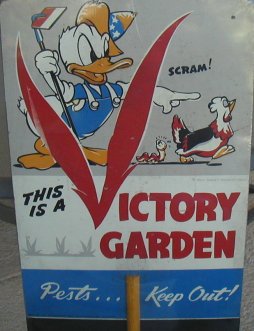 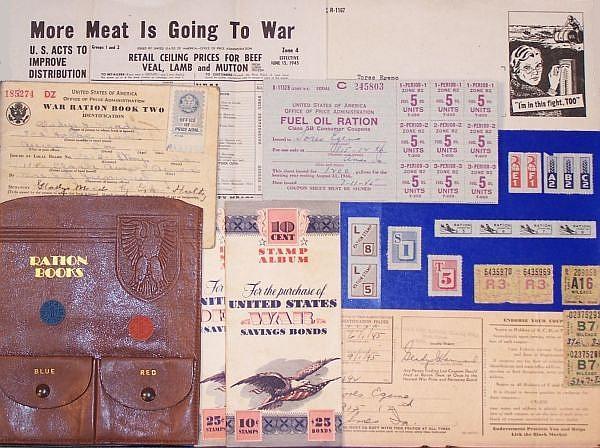 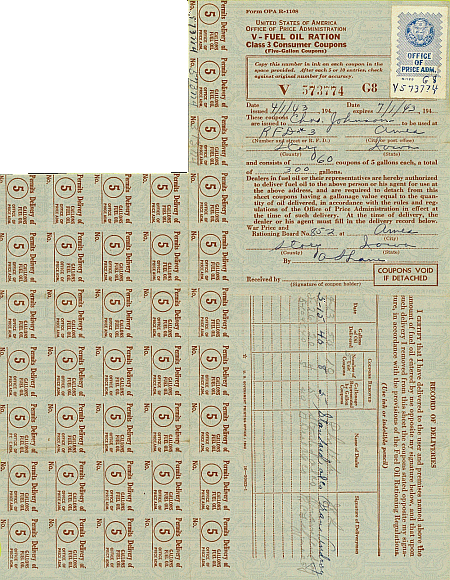 Rita Hayworth
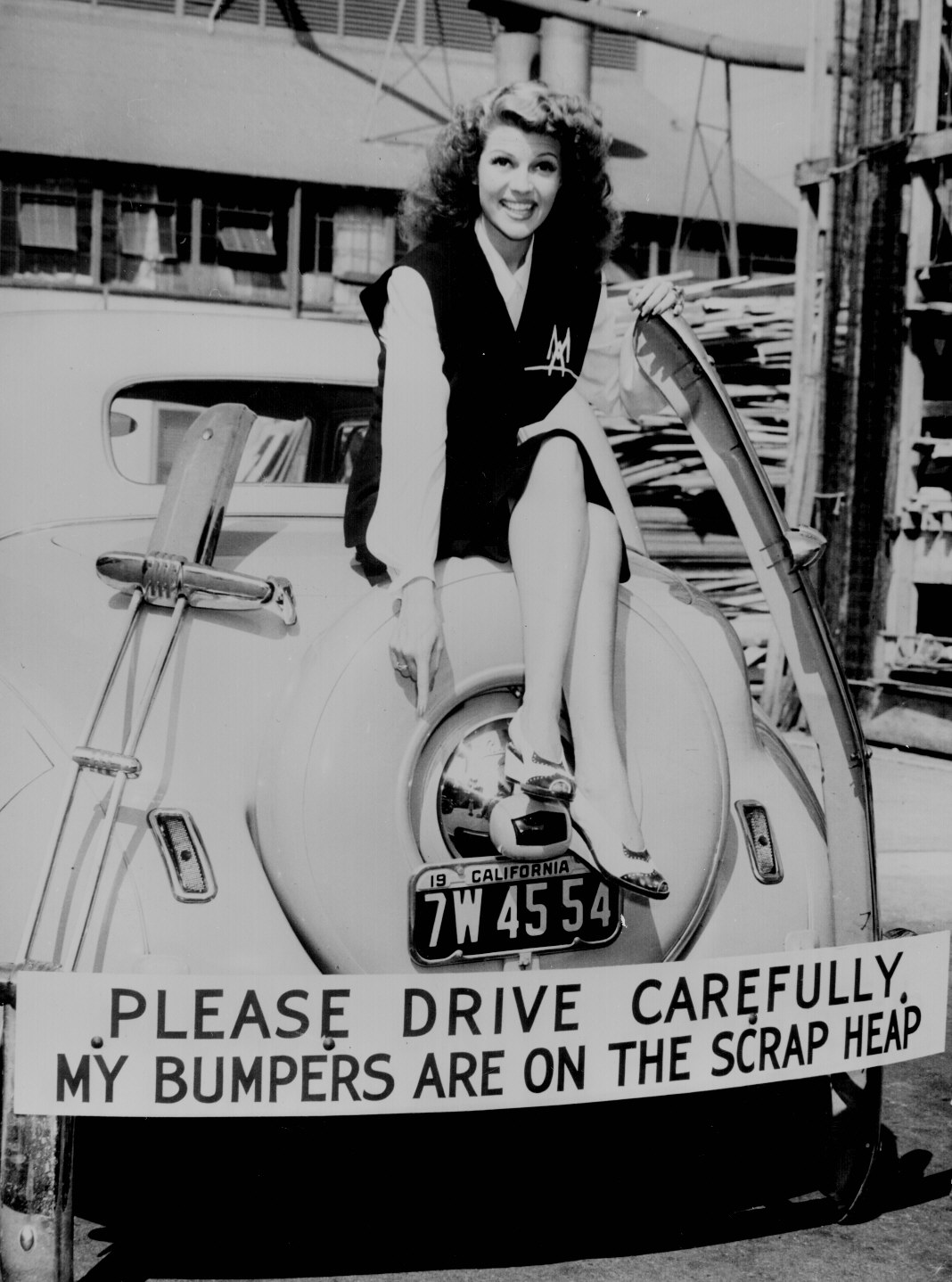 Salvage
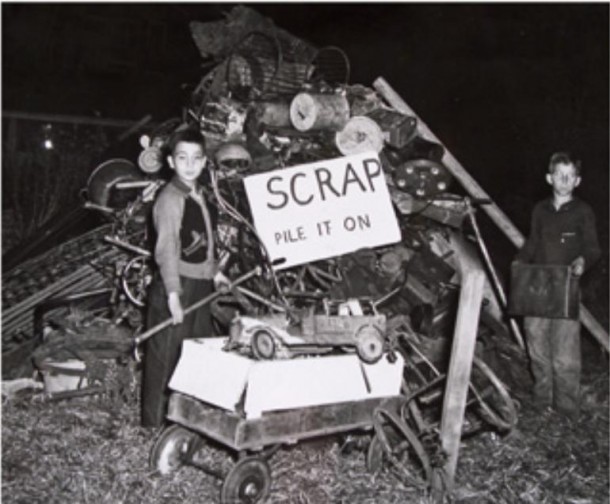 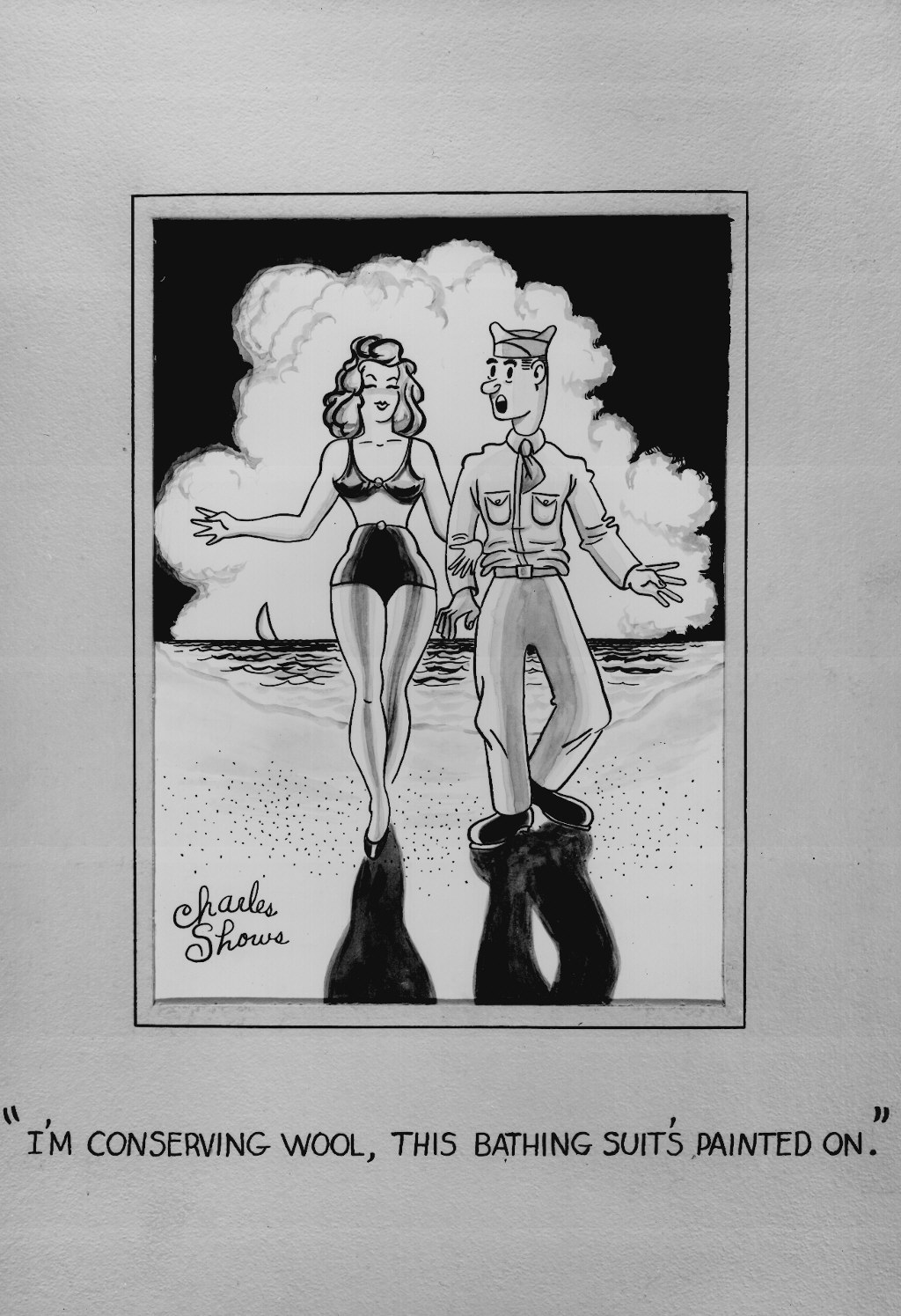 Evacuation of London
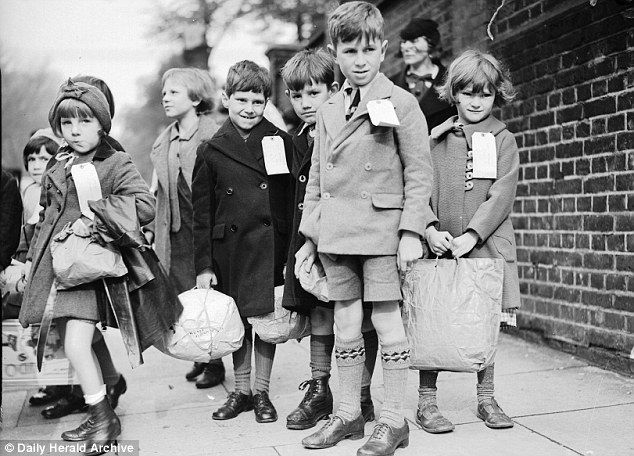 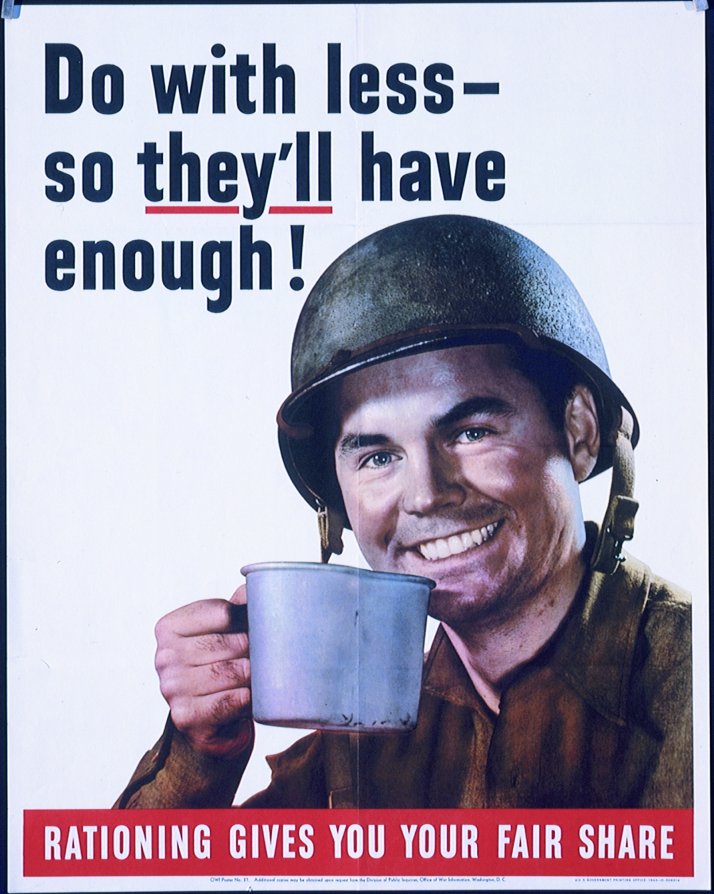 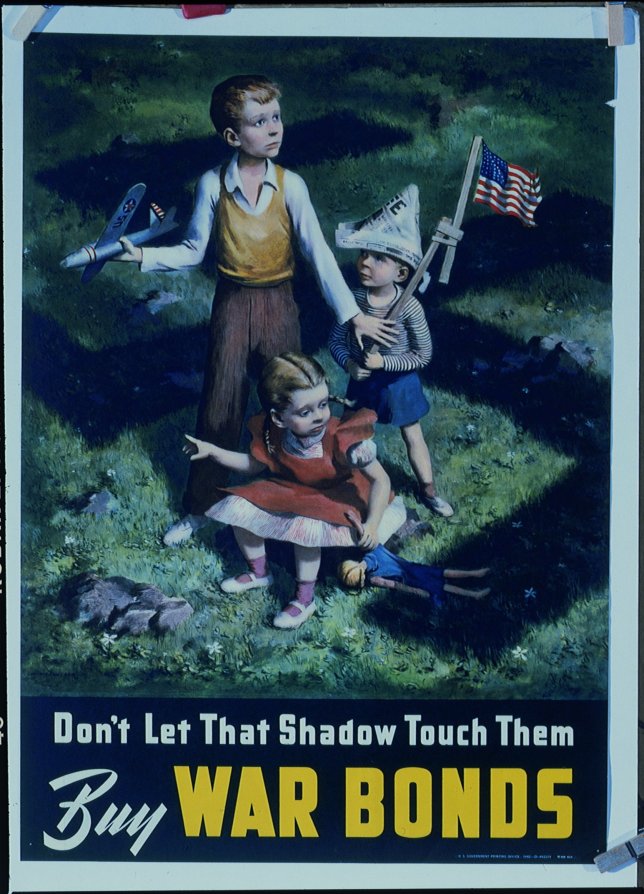 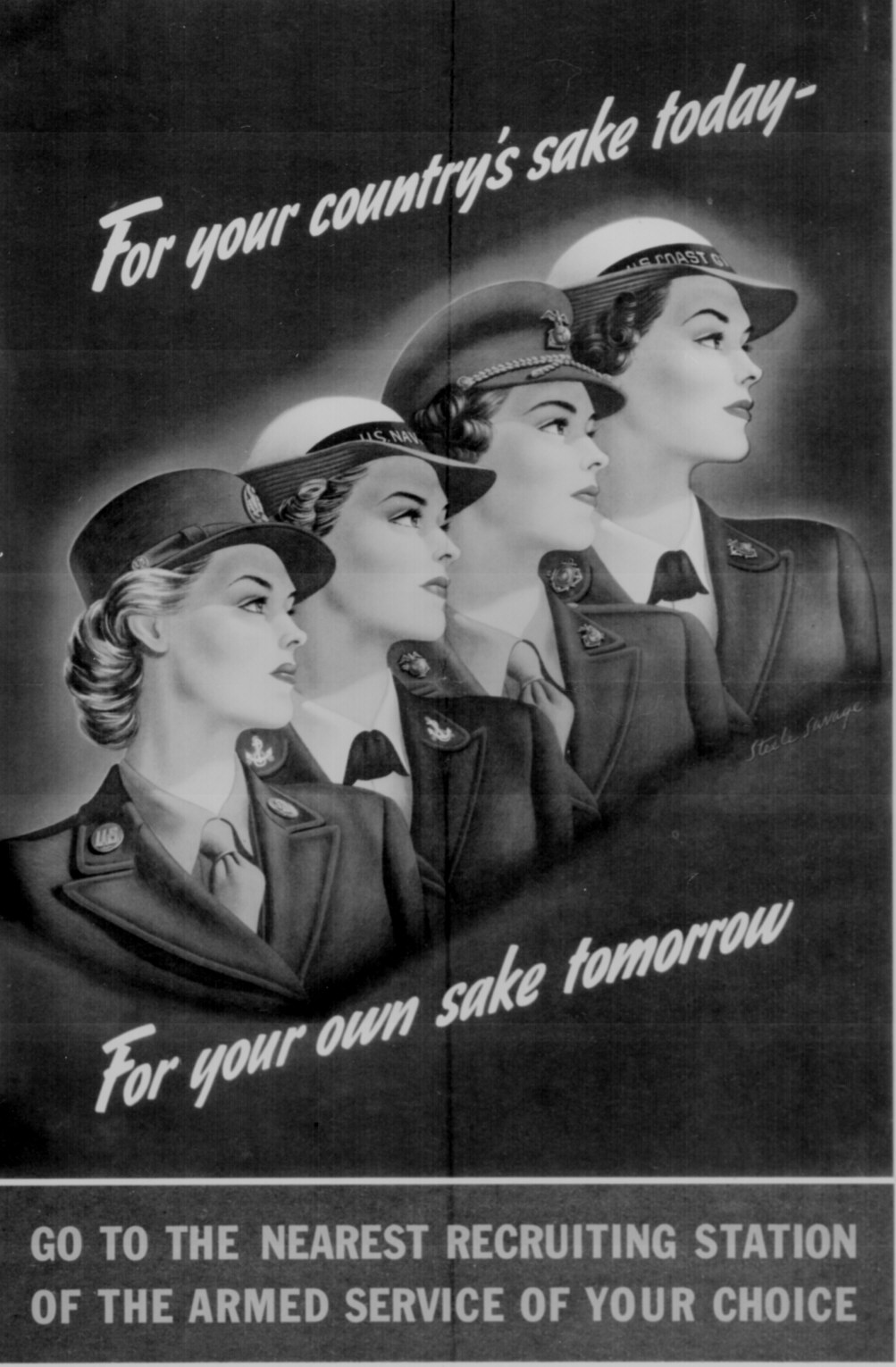 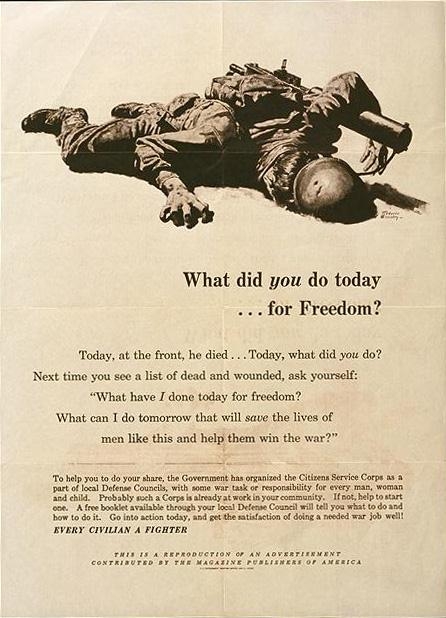 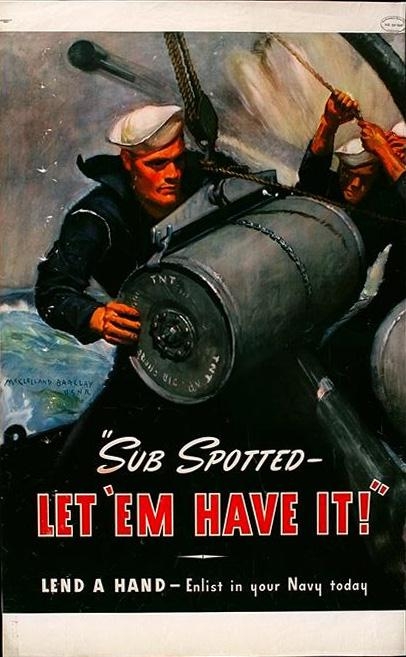 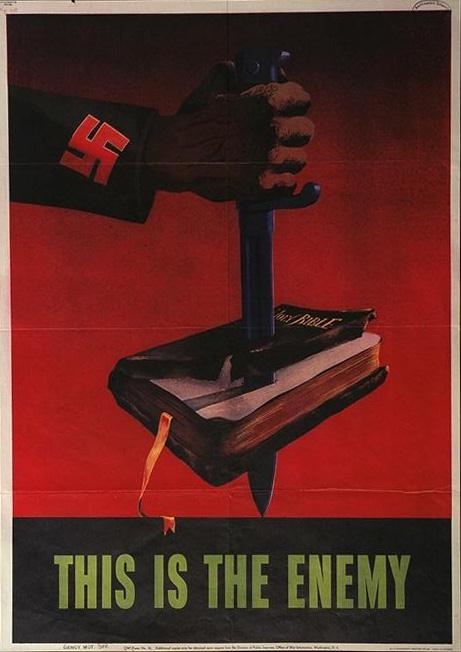 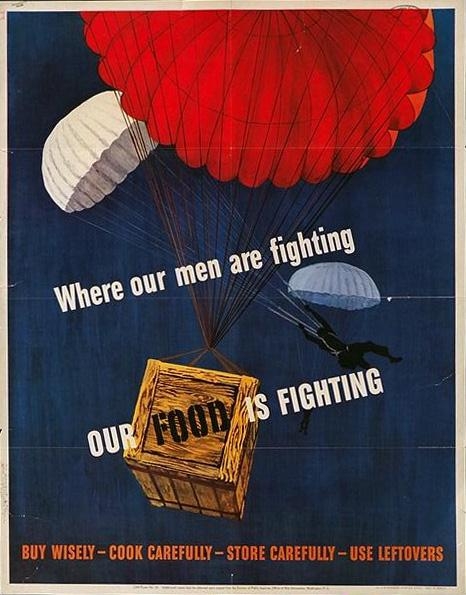 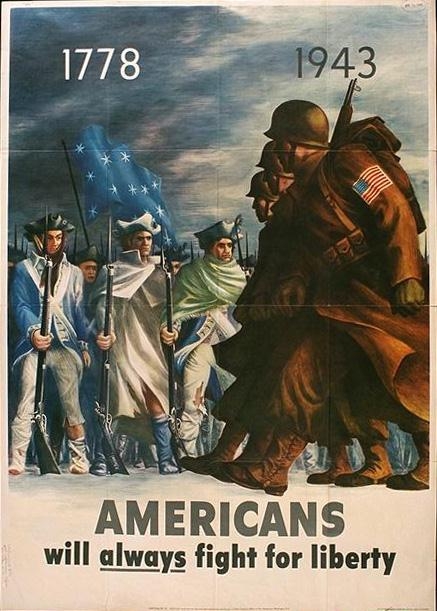 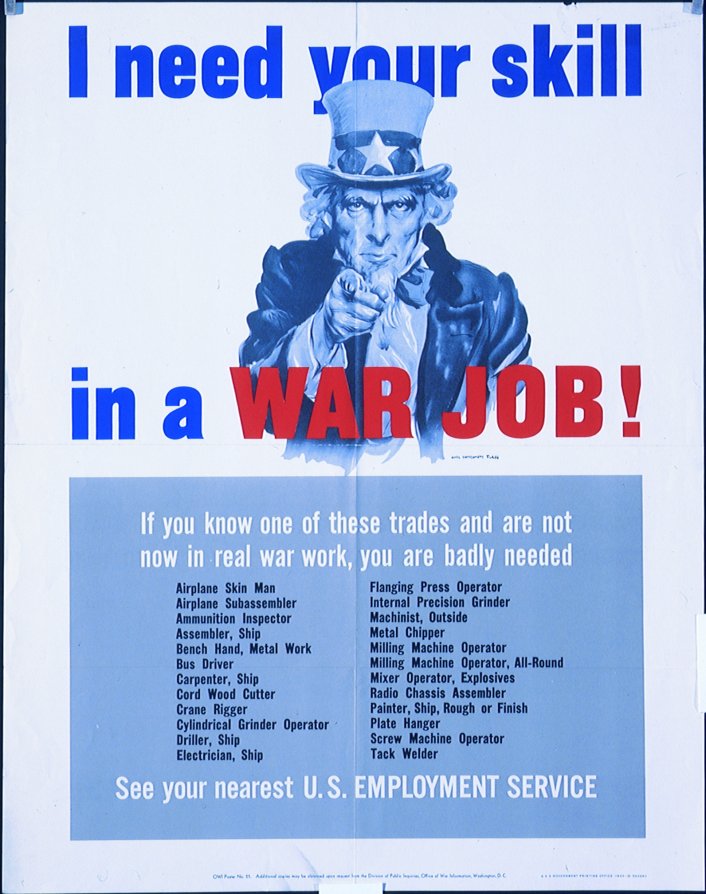 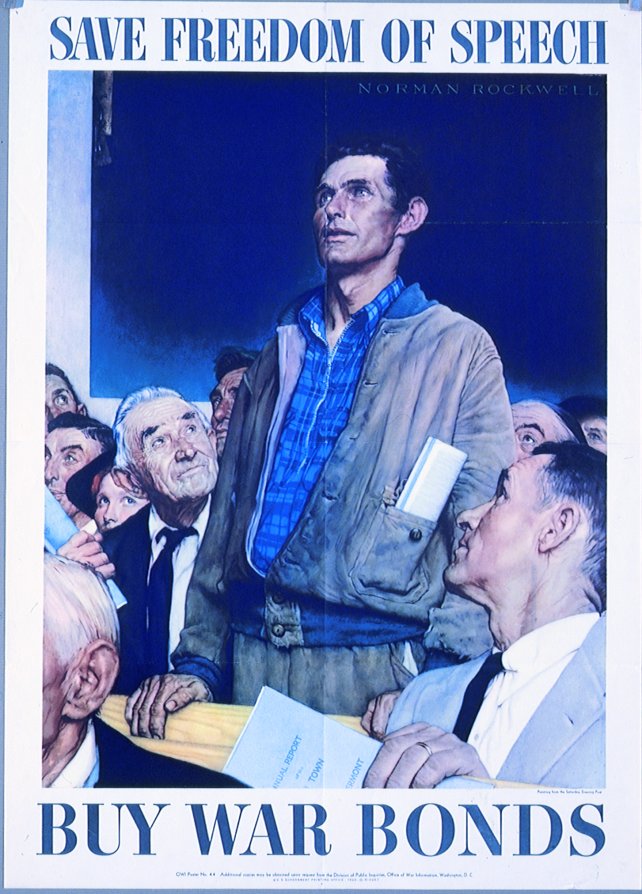 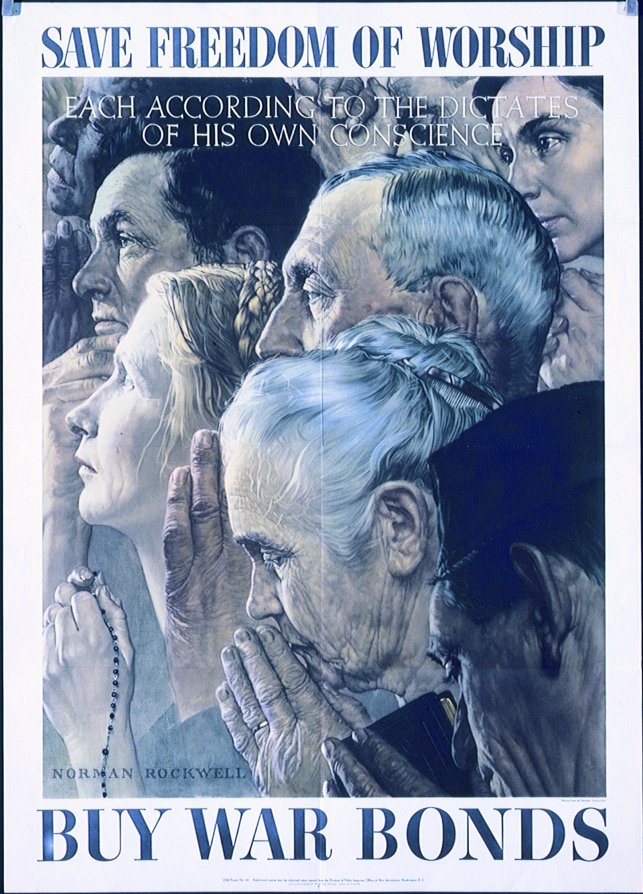 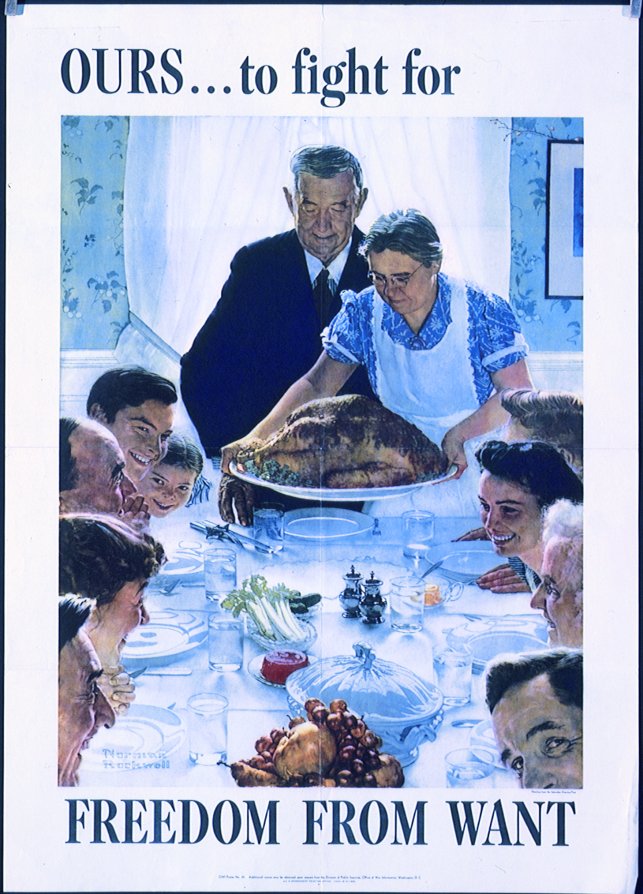 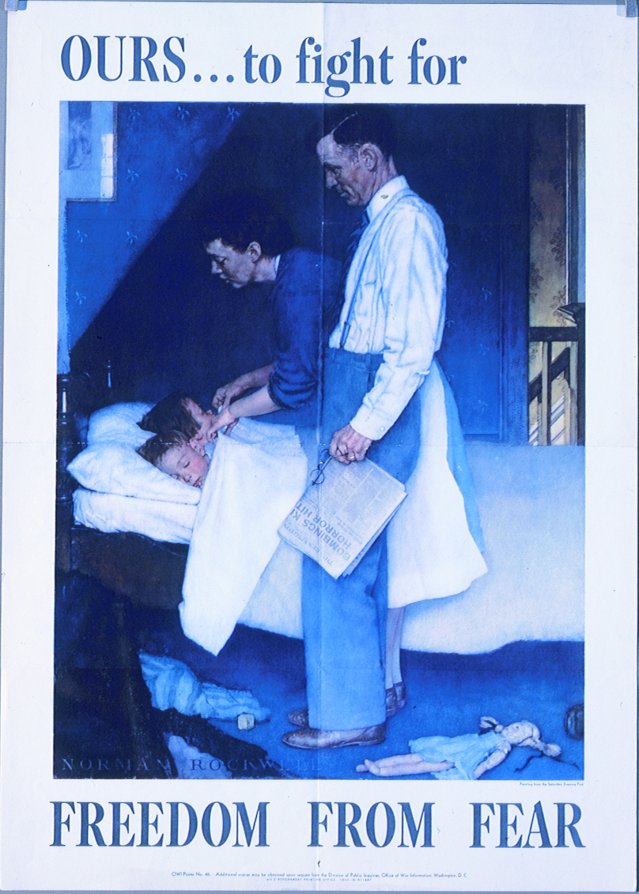 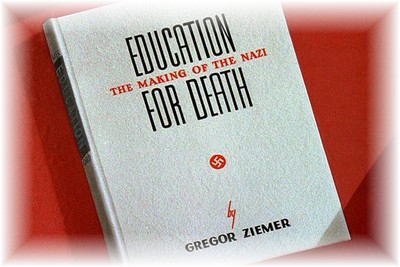 Propaganda Analysis: Choose 4 (5 for EC)
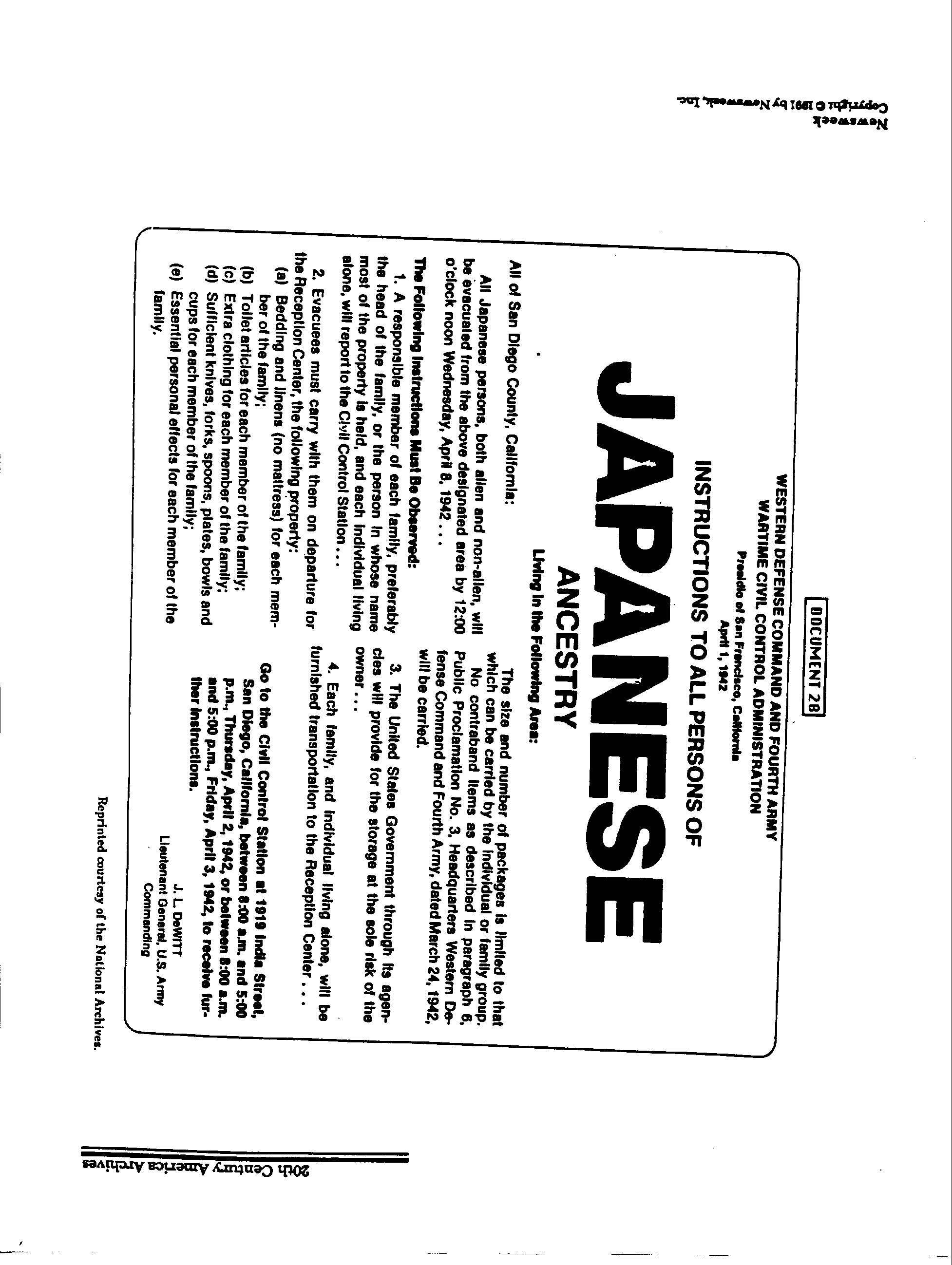